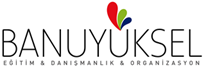 STRES YÖNETİMİ EĞİTİMİ

BÖLÜM-2

Örgütsel Stres
1
BANU YÜKSEL
1975 İstanbul
ISO 9001 Baş Denetçisi 
ISO 10002 Baş Denetçisi
IATF 16949:2016 İç Denetçisi 
TOBB Oda Borsa Akreditasyon Sistemi Danışmanı&Eğitmeni
Entegre Yönetim Sistemleri Danışmanı&Eğitmeni (ISO 9001,ISO 10002,ISO 45001,ISO 14001,ISO 17025,IATF 16949) 
Stratejik Planlama Danışmanı&Eğitmeni
Kurumsal Yönetim Danışmanı
YÖK Kalite Yönetmeliği ve Kamu İç Kontrol Standardı Danışmanı&Eğitmeni 
Kurumsal/Kişisel Gelişim Eğitimleri Uzmanı 
Yazar
BANU YÜKSEL
Uludağ Üniversitesi İİBF İşletme Lisans
Yıldız Teknik Üniversitesi Sosyal Bilimler Enstitüsü Eğitim Yönetimi ve Denetimi Yüksek Lisans
Anadolu Üniversitesi Aşçılık Yüksekokulu 



Conley Üniversitesi İnsan Kaynakları Doktora (devam)
Mersin Üniversitesi Kadın Araştırmaları Anabilim Dalı Yüksek Lisans (devam)
İstanbul Üniversitesi Sosyoloji  Lisans (devam)
Anadolu Üniversitesi Tarih Lisans (devam)
İŞ STRESİ NEDİR?
İş stresi, bireyi normal fonksiyonlarından uzaklaştıran psikolojik ya da fiziksel davranışlarını değiştiren, işle ilgili etmenlerin sonucunda oluşan psikolojik bir durumdur.
4
ÖRGÜTSEL STRES KAYNAKLARI
İşten Atılma
Yönetici İle İlgili Problemler
 İş Koşullarında Değişmeler 
Sıkıcı/Rutin İşler
Olumlu Gelişmeler
İş Teslimleri
Yetersiz Destek
 İş Belirsizliği
Rol Çatışması
Örgüt Politikaları
5
ÖRGÜTSEL STRES KAYNAKLARI
Yeni Teknoloji
 Aşırı veya Yetersiz İş Yükü
Aşırı Kurallar ve Düzenlemeler
Kararlara Katılım
İletişim Problemleri
Kontrol Problemleri
 Ücret Sorunları
Ortak Hedef, İnanç ve Duyguların Eksikliği 
 Bürokratik Engeller
Ortam Koşulları ve Ekipmanlar
6
İŞTEN ATILMA
Bireyin herhangi bir sebepten ötürü işine son verilmesi taşıdığı sorumluluklar bakımından en yoğun  stres yaratan faktör olarak görülmektedir. Bu süreci yaşayan birey agresifleşir,kaygı problemleri yaşar ya da tam aksine içine kapanarak kendine olan güven duygusunu kaybeder.

Henüz işten atılma sürecinin gerçekleşmemiş olması ancak bireyin bunun olabilme ihtimalini düşünmesi de stres yaratıcı bir diğer faktördür.
7
YÖNETİCİ İLE PROBLEMLER
Yönetici ile yaşanan problemler iki yönlü ele alınabilir

Yöneticinin yeterli yönetim yeteneğine sahip olmaması ya da kişilik özellikleri sebebi oluşan problemler

Çalışanın iş disiplinsizliği ya da kişisel özelliklerinde kaynaklanan problemler
8
İŞ KOŞULLARINDA DEĞİŞMELER
İş koşullarında yaşanan çeşitli değişimler stres yaratabilmektedir.

Çalışma saatlerinin değişmesi
Görevin değişmesi
Çalışma günlerinin değişmesi
Çalışma ortamının değişmesi (evden çalışma gibi)
Vardiya sistemine geçilmesi vb..
9
SIKICI/RUTİN İŞLER
Sürekli aynı işin yapılması
İşin  tek düze olması
İş içeriğinin heyecan verici olmaması
10
OLUMLU GELİŞMELER
Terfi Edilmesi
Yeni Bir Projeye Başlanması
Performans Puanının Yüksek Olması ve Ödüllendirme
Önemli Bir Görevin Üstlenilmesi
11
İŞ TESLİMLERİ
Başarısız Sonuç Alma Korkusu
Zamanında Yetiştirememe Endişesi
12
YETERSİZ DESTEK
İş konusunda verilen desteğin yetersizliği
Duygusal anlamda verilen desteğin yetersizliği
13
İŞ BELİRSİZLİĞİ
Net Olmayan Görev Tanımları
Süreli İşler 
İşin Sonucunun Tahmin Edilememesi
14
ROL ÇATIŞMASI
Yapılan Farklı Görevlerin Birbiri İle Uyumsuzluğu
Hangi Şapkanın Takılacağının Bilinememesi
Rol çatışması, personelin örgütte yapmakla görevli olduğu iş ile kendisi arasındaki uyumsuzluk ve çelişki durumlarıdır. Kişinin aynı anda birden fazla rolü gerçekleştirmek durumunda kalması, kendi değer yargılarına ters düşen rol gereklerini yerine getirmesi, iki değişik yöneticiden birbiriyle çelişkili talimat almaktan kaynaklanan yapısal rol çatışmaları örnekler olarak verilebilir
15
ÖRGÜT POLİTİKALARI
Politikaların Olmaması
Politikaların Uygulanması Esnasındaki Farklılıklar
Politikaların Çalışan Kişiliğine Uygun Olmaması
16
YENİ TEKNOLOJİ
Yeni Teknolojilerin kullanımı konusunda yetersizlik
Teknolojinin iş gücünün yerine geçmesinden duyulan kaygılar
17
AŞIRI VEYA YETERSİZ İŞ YÜKÜ
Çalışana kapasitesi ve yeteneklerinin üzerinde iş yüklenmesi 
(Başaramama, eleştirilme,müşteri şikayetine neden olma)

Çalışana kapasitesinin ve yeteneklerinin altında bir iş verilmesi
(Değersiz hissetme, yeteneklerinin köreldiğini düşünme)
18
AŞIRI kurallar ve düzenlemeler
İşyeri kurallarının sert oluşu
Cezalandırmalar
19
KARARLARA KATILIM
Kararların Sonuçlarından Sorumlu Tutulma
Kararlara Katılma Hakkı Vermeme
20
İLETİŞİM PROBLEMLERİ
Çalışanlar Arasındaki Saygı Problemleri
Gereksiz İletişimden Kaynaklanan Çatışmalar
İletişimin Yetersiz Olmasından Kaynaklanan Yanlış Anlamalar
Örgüt içi iletişimin zayıf olması bilgi kaybı veya bilgi değişimi ile üreç sonucunda farklı sonuçlara veya çıktılara neden olmakta, bu da işte stres yaratmaktadır
21
KONTROL Problemleri
Kontrollerin Olmaması
Kontrollerin Yetersiz Olmasından Sebep İşyerinde Yaşanan Laubali Davranış Modelleri
Kontrollerin Çok Sıkı Olmasından Kaynaklanan Hata Yapma Endişesi
22
ÜCRET SORUNLARI
Performans Değerlendirme Sisteminin Olmaması
Performans Değerlendirme Sisteminin Yetersizliği
Adaletsiz Ödeme Şekilleri
Maaş Ödemelerinde Gecikmeler
Yan Hakların Olmaması
23
ORTAK HEDEF,İNANÇ VE DUYGU EKSİKLİĞİ
Örgütün Misyon ve Vizyonunun Tanımlanmamış Olması
Örgütün Etik ve Değerlerinin Tanımlanmamış Olması
Hedeflerin Belirsizliği
Hedeflere Ulaşma Konusunda Motivasyon Eksikliği
24
BÜROKRATİK ENGELLER
Onayların Uzun Sürmesi
Karar Alma Sürecinin Yavaş Çalışması
Çok Fazla Kırtasiyecilik
25
ORTAM KOŞULLARI ve EKİPMANLAR
Ortamın Hijyeni
Gürültü
Isı
Aydınlatma
Havalandırma
Ekipmanların Yetersiz Olması
Gerekli Ekipmanların Olmaması
Zararlı Kimyasal Veya Radyoaktif Maddeler
 Titreşim
26
ÖRGÜTSEL STRESİN ZARARLARI
27
ÖRGÜTSEL STRESİN ZARARLARI
Örgüte Bağlılığın Azalması, 
İş Tatminsizliği Ve  Moralsizlik
 İş Kazalarında Artış
Uyarı Ve Cezalarda Artış
 Kalitede Düşüş
Sigorta ve Tazminat Ödeme Miktarlarında Artış
Performans ve Verimlilikte Düşüş İş Yavaşlatma
 Aleyhte Açılan Davaların Sayısında Artış
 Alınan Kararların Etkisiz Kalışı
28
ÖRGÜTSEL STRESİN ZARARLARI
Kariyer durgunluğu
İş gücü devrinin yükselmesi ve devamsızlıkta artış, erken emeklilik
 Örgütsel iklimde soğukluk, yabancılaşma, çatışmalar, 
Sağlık maliyetlerinde aşırı yükselme
 Örgütsel iletişimin zayıflaması
 Yabancılaşma
 Personel şikayetlerinin artması
İşletme ve iş araçlarına fiziki zarar verme
29
ÖRGÜTSEL STRESİN ZARARLARI
İşletme hakkında olumsuz propaganda
 Müşteri şikayetlerinde artış
 Bölümler arası iş birliğinin zayıflaması
 Örgütün imajının zayıflaması
30
ÖRGÜTSEL STRESİ AZALTMA/ORTADAN KALDIRMA YÖNTEMLERİ
31
ÖRGÜTSEL STRESİ AZALTMA/ORTADAN KALDIRMA YÖNTEMLERİ
Verimliliği, etkinliği, kaliteyi, iş başarısını düşünen bir yönetimin temel yaklaşımı, öncelikle personelin en fazla şikayetçi oldukları ve tatminsizlik duydukları hususları tespit etmek olmalıdır. 

Örgüt yöneticileri, şikayet konularını şiddet ve önem derecesine göre sıralamalı ve stres yapıcılara zamanında müdahale etmelidir.
32
ÖRGÜTSEL STRESİ AZALTMA/ORTADAN KALDIRMA YÖNTEMLERİ
İşe alma ve yerleştirme aşamalarında kişilik testleri yapılıp, personelin özellikleri tespit edilerek çalışabileceği birimlerde istihdam edilmelidir. 


Çalışma şartlarının iyileştirilmesi gereklidir.
33
ÖRGÜTSEL STRESİ AZALTMA/ORTADAN KALDIRMA YÖNTEMLERİ
Örgüt iyi bir yönetim ve organizasyon sağlamalıdır.

Yöneticiler hangi davranış ve uygulamaların çalışanlarda stres oluşturduğunu bilmelidirler. 

Örgüt, daha az merkeziyetçi, kararlara katılımı sağlayan, yukarıya doğru iletişime izin veren, iş görenleri destekleyici bir organizasyonel yapıya sahip olmalıdır.
34
ÖRGÜTSEL STRESİ AZALTMA/ORTADAN KALDIRMA YÖNTEMLERİ
Aşırı iş yükü personel üzerinden alınmalı, dengeli ve optimum bir seviyede tutulmalı, işbirliğine dayalı bir çalışma ortamı oluşturulmalıdır.

Rol belirsizlikleri ve rol çatışmaları giderilmelidir.

Yetki ve sorumluluklar arasındaki denge gözetilmeli, görev ve emirler açık, anlaşılır ve net olmalıdır, personeli çelişkiye düşürmemelidir.
35
ÖRGÜTSEL STRESİ AZALTMA/ORTADAN KALDIRMA YÖNTEMLERİ
Sevgi ve saygıya dayalı olumlu ve destekleyici bir örgüt kültürü ve iklimi oluşturulmalıdır. 

Personele  sosyal destek sağlanmalıdır. 

Sosyal destek, çalışanın sevildiği, değer verildiği ve karşılıklı iş birliğine dayalı bir iletişim içinde bulunulduğunu gösteren özel bir ilgi olarak tanımlanır.
36
ÖRGÜTSEL STRESİ AZALTMA/ORTADAN KALDIRMA YÖNTEMLERİ
Çalışanların etkin bir takım kurma ve takım ruhu ile çalışmaları sağlanmalıdır. 

Bireyin yapılacak işin sorumluluğu ve iş yüküne karşı yalnız olmadıkları, güvenli bir ortamda destek görerek, etkin bir iş birliği ile çalışacakları hissi stresi azaltıcı bir unsurdur.
37
ÖRGÜTSEL STRESİ AZALTMA/ORTADAN KALDIRMA YÖNTEMLERİ
Örgütün amaçları ile personelin amaçları arasında çatışmalar en aza indirilmelidir. 
Personel, örgüt ile ortak bir amaca doğru yönlendirilmeli ve bu amaca ulaşmada geri bildirimler alınarak personelin kendisini geliştirmesi ve yetiştirmesi sağlanmalıdır.
38
ÖRGÜTSEL STRESİ AZALTMA/ORTADAN KALDIRMA YÖNTEMLERİ
Çalışanların yaptıkları işleri zenginleştirerek, kendilerini geliştirmek için meslek içi eğitim programları düzenlenmelidir.

 Çalışanlar için psikolojik rehberlik ve danışmanlık hizmetleri sağlanmalıdır.
39
ÖRGÜTSEL STRESİ AZALTMA/ORTADAN KALDIRMA YÖNTEMLERİ
Örgüt olarak sosyal ve sportif faaliyetler düzenlenmelidir.

Örgütler  esnek olmalıdır. Sosyal, kültürel, siyasal, teknolojik değişimler takip edilmeli, personel bu değişimde başarıyla yönetilmeli ve günün şartlarına uygunluk sağlanmalıdır.
40
ÖRGÜTSEL STRESİ AZALTMA/ORTADAN KALDIRMA YÖNTEMLERİ
Örgütün, iyi bir ücret politikası olmalıdır. Örgütler, çalışanlarına kendilerini geliştirebilecek fırsatlar vermeli, iyi bir kariyer planlaması yapmalıdırlar.

 Belirsizlikler ortadan kaldırılmalıdır.

Personelin yemek,servis,dinlenme vb.. İhtiyaçlarının en ideal koşullarda karşılanması sağlanmalıdır.
41
ÖRGÜTSEL STRESİ AZALTMA/ORTADAN KALDIRMA YÖNTEMLERİ
İş ve Görevlerin Yeniden Düzenlenmesi (Job Redesign)
Daha Fazla Sorumluluk
Kararlara Daha Çok Katılım Hakkı
Daha Anlamlı İşler
 Daha Fazla Yetki
Daha Çok Geri Bildirim
42
ÖRGÜTSEL STRESİ AZALTMA/ORTADAN KALDIRMA YÖNTEMLERİ
İş Değiştirme (Job Rotation)
Başka Bir Bölümde Görevlendirme
Terfi
Dönemsel Projelerde Görev Verme
43
ÖRGÜTSEL STRESİ AZALTMA/ORTADAN KALDIRMA YÖNTEMLERİ
İşi Yeniden Yapılandırma (Job Restructuring)
Gri İşleri Ortadan Kaldırma
Görev Tanımının Yeniden Düzenlenmesi
Boş Zamanların Doldurulmasına Yönelik Ek Görevler 
İşin Yapılış Şeklinin Kolaylaştırılması
44
ÖRGÜTSEL STRESİ AZALTMA/ORTADAN KALDIRMA YÖNTEMLERİ
İşin Genişletilmesi 
(Job Enlargement)
Birbiriyle ilişkili birden fazla görevin merkezi olarak bir araya gelmesiyle ile iş ve bu iş için harcanacak zaman daha iyi denetlenebilir.

 İş zenginleştirmenin çoğunlukla çatışmalara neden olduğu görülse de, çalışanların bu yolla işlerinden doyum sağladıkları, görevlerini daha iyi yapabildikleri ve işlerine karşı daha motive oldukları da açıktır
45
Bir uygulama

İŞYERİNİN YARATIĞI STRESİ ÖLÇME TESTİ
46
İŞYERİNİN YARATTIĞI STRESİ ÖLÇME  SONUÇLARI
47
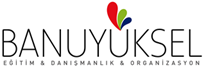 KATILIMINIZ İÇİN TEŞEKKÜR EDERİZ.
48